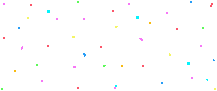 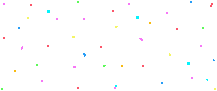 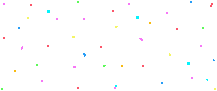 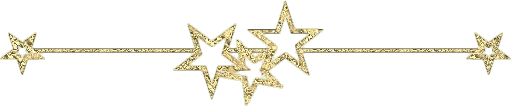 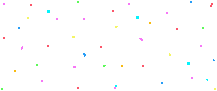 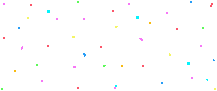 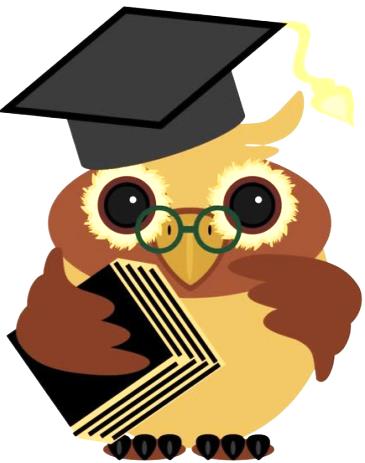 Викторина
Загадки
 природы
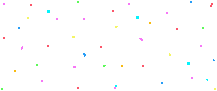 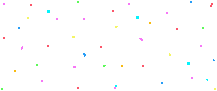 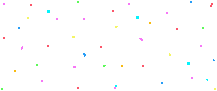 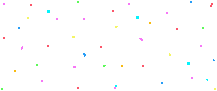 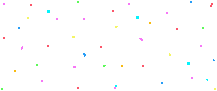 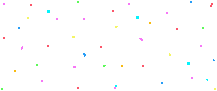 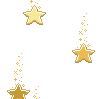 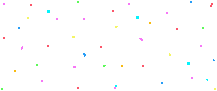 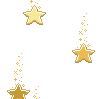 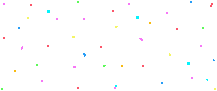 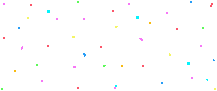 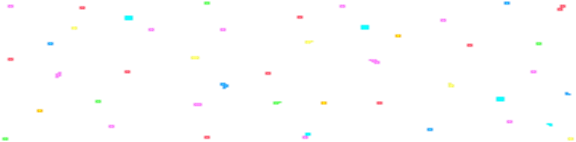 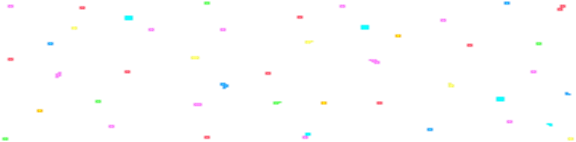 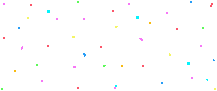 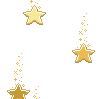 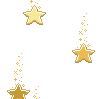 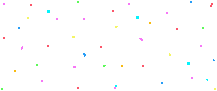 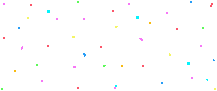 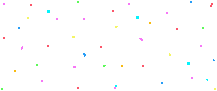 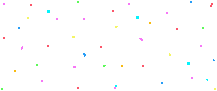 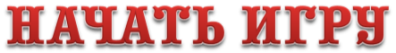 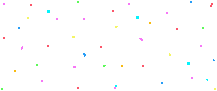 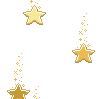 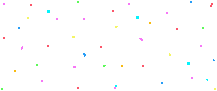 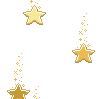 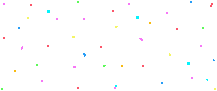 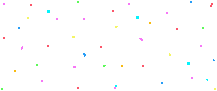 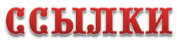 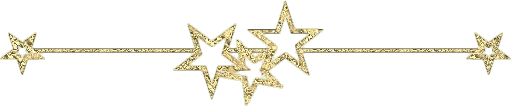 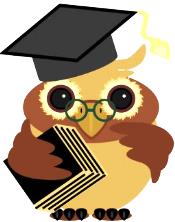 Загадки  природы
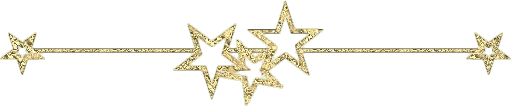 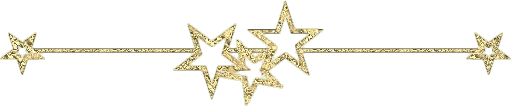 Зелёный друг
10
20
30
40
50
Лесная аптека
20
30
40
50
10
10
Бюро погоды
20
30
40
50
10
20
30
40
50
Тайны природы
Охрана природы
10
20
30
40
50
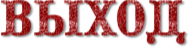 Зелёный друг
10
В какое время суток следует отправляться за грибами?
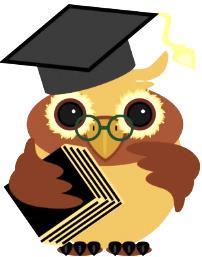 С рассветом, когда гриб самый крепкий, душистый.
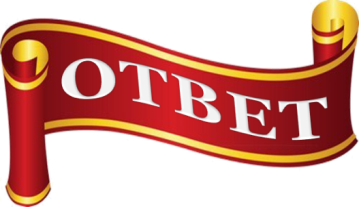 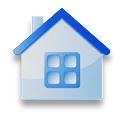 Зелёный друг
20
Съедобен ли дождевик?
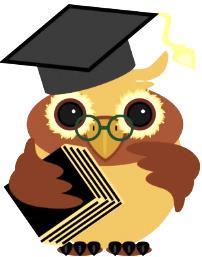 Молодые дождевики едят.
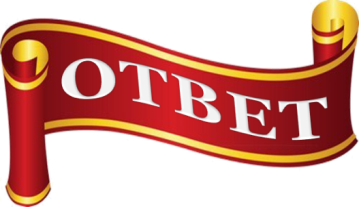 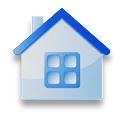 Зелёный друг
30
Название какого ядовитого растения леса связано с названием птицы? Зверя?
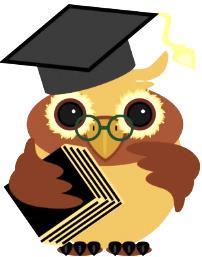 Вороний глаз. Волчье лыко.
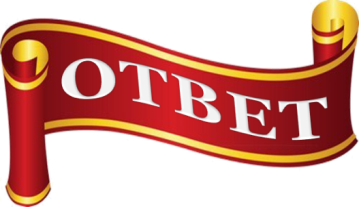 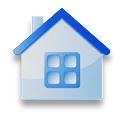 Зелёный друг
40
Какая птица является символом мудрости?
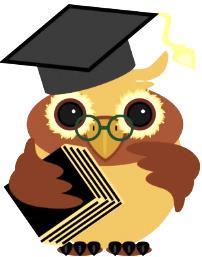 Сова.
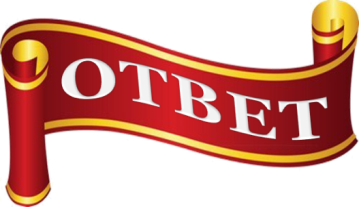 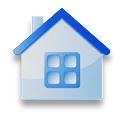 Зелёный друг
50
Какую ягоду называют северным гранатом?
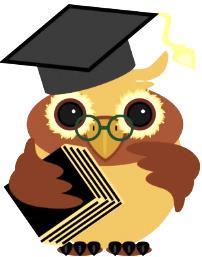 Костянику.
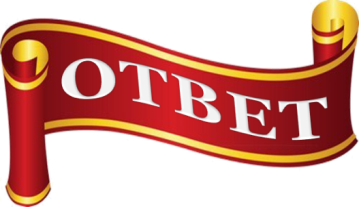 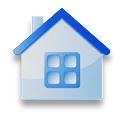 Лесная аптека
10
Ты натёр ногу в пути. Как облегчить боль?
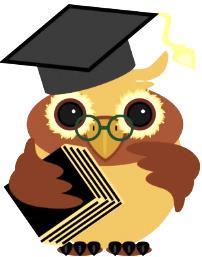 Приложить лист подорожника.
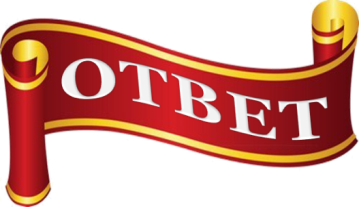 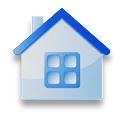 Лесная аптека
20
Какая ягода заменяет лимон?
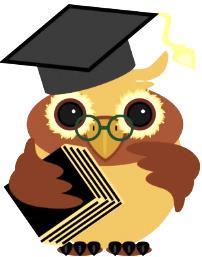 Клюква, содержит лимонную кислоту.
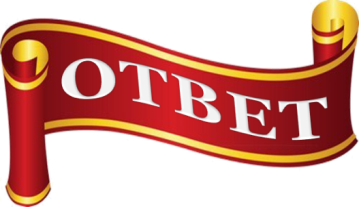 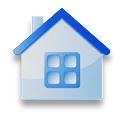 Лесная аптека
30
Какими лечебными свойствами обладает мать-и-мачеха?
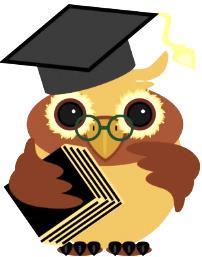 Отвар из сухих цветков и листьев - хорошее средство от кашля.
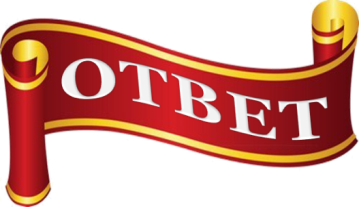 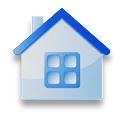 Лесная аптека
40
Какую траву любят кошки? При каких болезнях она помогает?
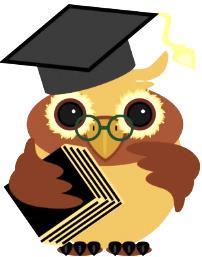 Валериану. Валериановые капли употребляют при нервных расстройствах и бессоннице.
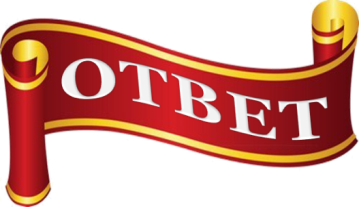 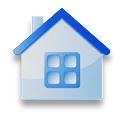 Лесная аптека
50
Какое болотное растение можно использовать вместо йода и ваты?
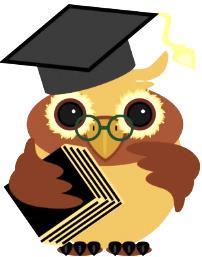 Сфагнум, или торфяной мох. Он хорошо впитывает кровь и гной, содержит дезинфицирующее вещество сфагнол.
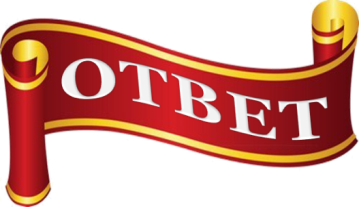 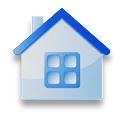 Бюро погоды
10
Какая будет погода? Рыба не клюёт – она сыта.
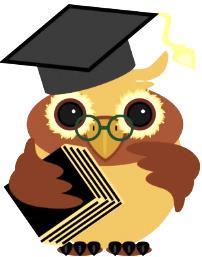 Это признак ухудшения погоды.
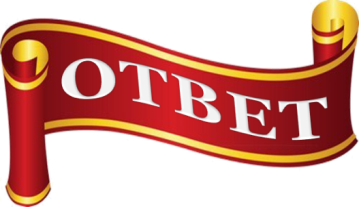 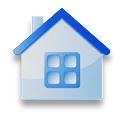 Бюро погоды
20
Какая будет погода? Ласточки и стрижи летают высоко.
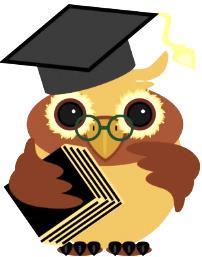 Это признак хорошей погоды.
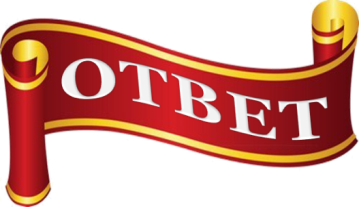 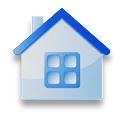 Бюро погоды
30
Паук усиленно плетёт сети.
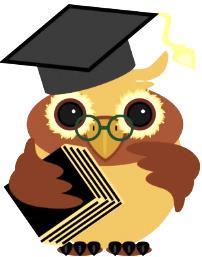 К сухой погоде.
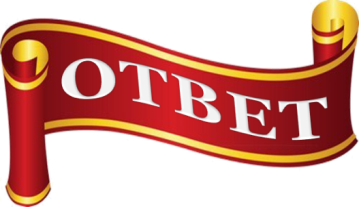 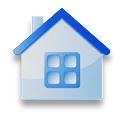 Бюро погоды
40
Куры купаются в пыли, воробьи нахохлились.
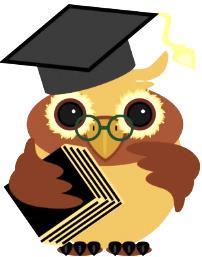 К дождю.
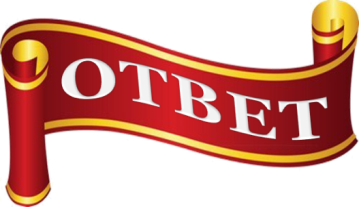 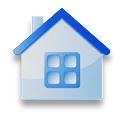 Бюро погоды
50
Божья коровка, взятая на руку, быстро слетает.
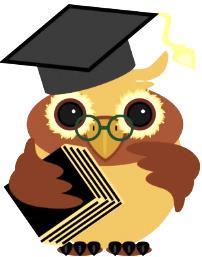 К хорошей погоде.
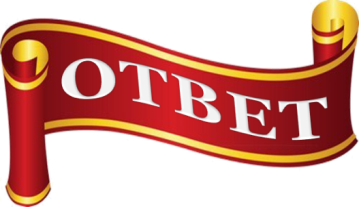 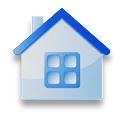 Тайны природы
10
Всегда ли ящерица, схваченная за хвост, отбрасывает его?
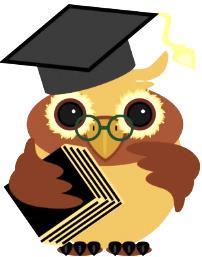 Нет, только в ответ на боль, даже слабую.
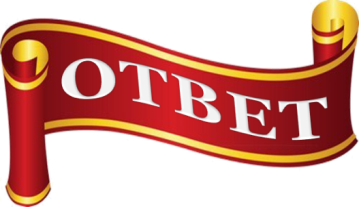 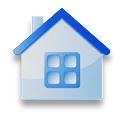 Тайны природы
20
Какое дерево «переодевается», становясь то серо-серебристым, то зелёным?
Осина. Это дрожат её листочки. Листья осины дрожат даже в безветренную погоду, так как черешки у них в верхней части сильно сплющены.
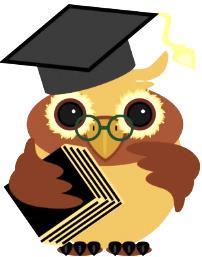 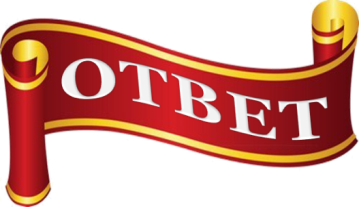 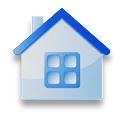 Тайны природы
30
Почему крапива «жжётся»?
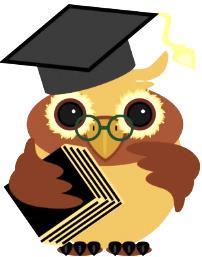 В волосках на листьях крапивы есть муравьиная кислота.
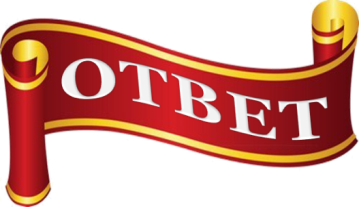 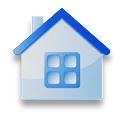 Тайны природы
40
Почему яркую божью коровку птицы не клюют?
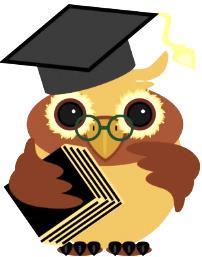 Она выделяет едкую жидкость. Раз попробовав, птица запоминает яркого жучка.
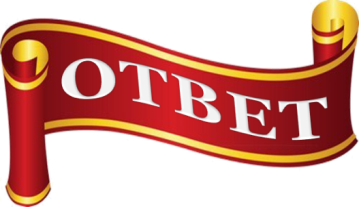 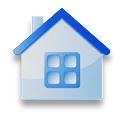 Тайны природы
50
Назовите самого прожорливого хищника планеты.
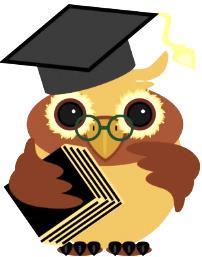 Стрекоза, так как за день она съедает в несколько раз больше, чем весит сама.
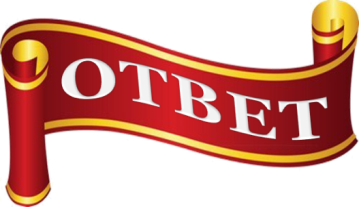 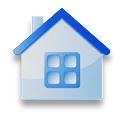 Охрана природы
10
Каковы причины лесных пожаров?
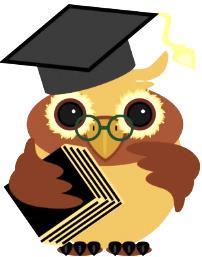 Непотушенный костёр, окурок, молния.
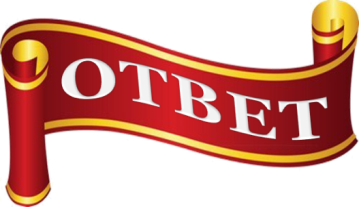 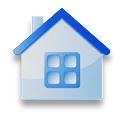 Охрана природы
20
Какая охота разрешается в лесу в любое время года?
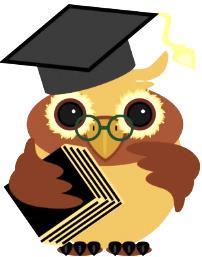 Фотоохота.
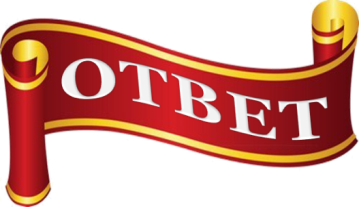 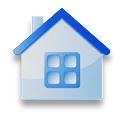 Охрана природы
30
Вы увидели гнездо птицы. Как сохранить его?
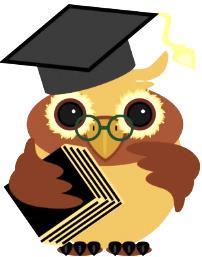 Не вытаптывать траву у гнезда, если оно на земле не трогать яйца руками, не брать в руки птенцов.
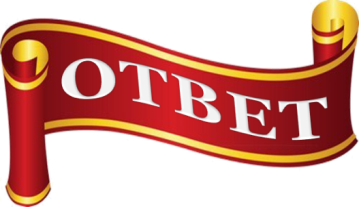 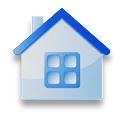 Охрана природы
40
Почему нельзя разрушать и уносить из леса лесную подстилку?
Подстилка влияет на рост растений, молодых всходов, создаёт благоприятные условия для жизни землероек, личинок насекомых, предохраняет корни растений от заморозков и жары.
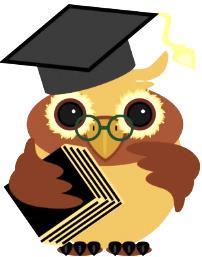 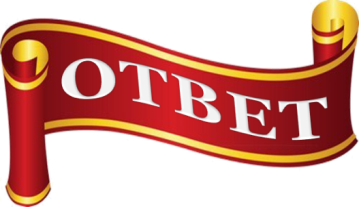 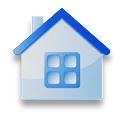 Охрана природы
50
Почему к весеннему шмелю нужно относиться особенно бережно?
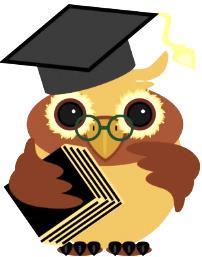 Зимуют у шмелей только самки, дающие потомство.
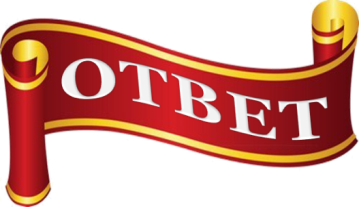 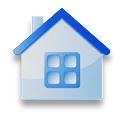 Список использованных
  печатных  источников:
Н. Н. Проничева.  г. Каргополь, Архангельской области. Живая природа. Вопросы и задания. Журнал «Начальная школа» , с.47 – 50.
Интернет-ресурсы
Сова:    http://serp-dm.ru/_nw/0/71629456.jpg
Лента:   http://pixelbrush.ru/uploads/posts/2013-09/1378896989_02.jpg 
 Уголок со звездами:   https://img-fotki.yandex.ru/get/5109/svetlera.16c/0_5662a_8158dd54_orig 
Золотые анимированные звездочки (1 слайд): http://img0.liveinternet.ru/images/attach/c/3/77/957/77957384_77772038_zvezdochki.gif
«Конфетти» (1 слайд):   http://img1.liveinternet.ru/images/attach/b/2/2/633/2633622_6076627_5283499_i102714521_66418.gif 
Разделитель:   http://domashniirestoran.ru/images/star-511-106(3).gif
На момент создания шаблона все ссылки 
являются активными.